Welcome to Houston Baptist University’sAlternative        	Certification 			Program
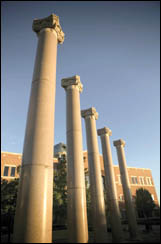 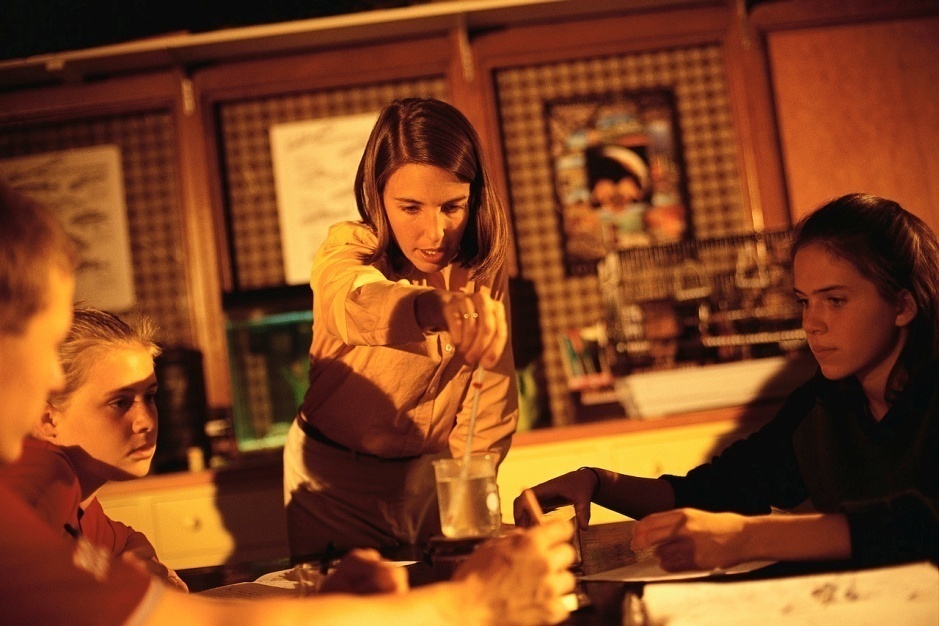 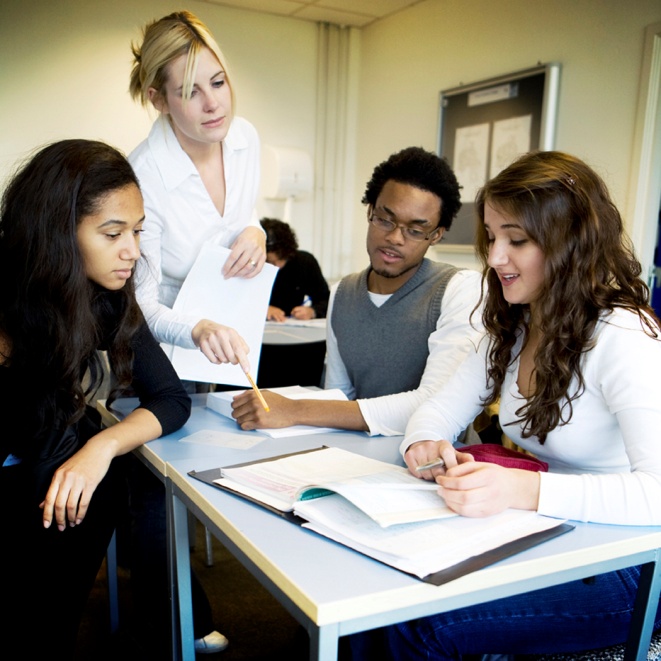 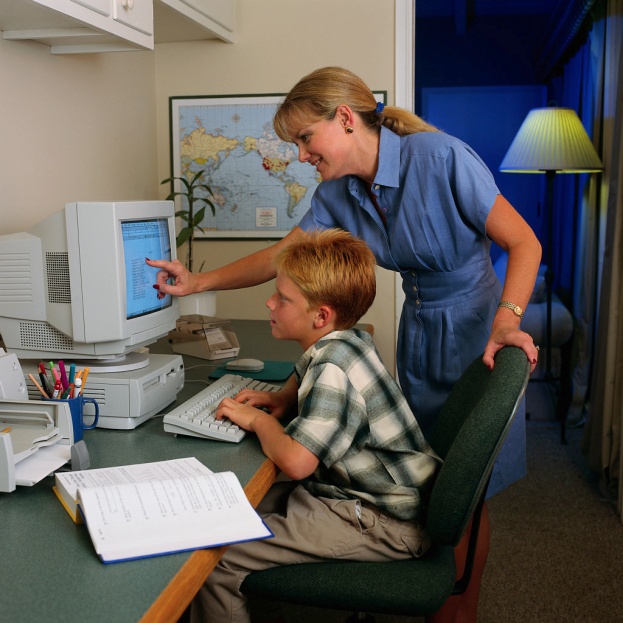 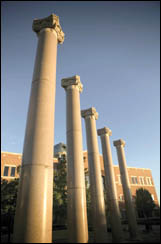 The Alternative Certification Program at Houston Baptist University is designed to:
 
Provide you with graduate coursework
Assist you to pass state certification exams
Introduce you to school districts through fieldwork
Prepare you to become an effective teacher
HBUSchool of Education
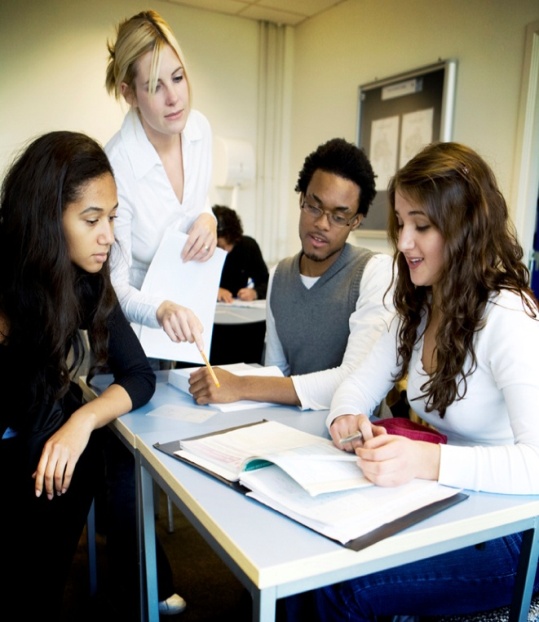 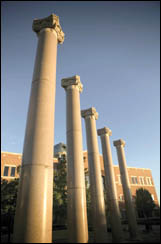 ACP Certification Areas
EC-6 Generalist
EC-6 Bilingual Generalist
4-8 & 8-12: English, History, Composite Social Studies, Math, Composite Science, Life Science, Journalism, Spanish, & others
EC-12 All-Level: Special Education, Physical Education, Art, or Music
HBUSchool of Education
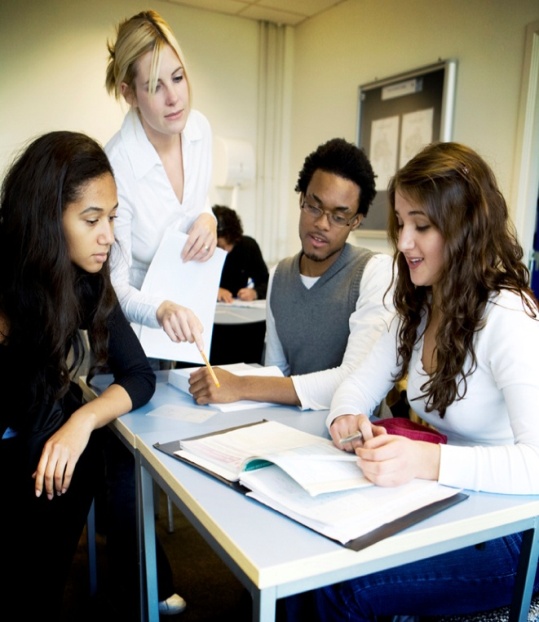 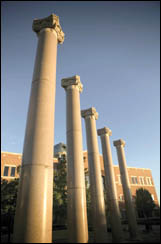 Why Come to HBU for 
an Alternative Certification Program?
We have  the only graduate coursework  ACP in Houston that takes you halfway to a Masters Degree in Curriculum and Instruction (18 graduate hours/6 courses).

We have an outstanding reputation in the Houston education community  with ACP hired by Ft. Bend, Katy, Cy-Fair, Spring Branch, HISD, and other districts, as well as by charter and accredited private schools.

We have had a 100% retention or rehire rate of our HBU ACP’s for the past two years. 

We have  had a 100% pass rate on state PPR exams since we began in 2006.
HBUSchool of Education
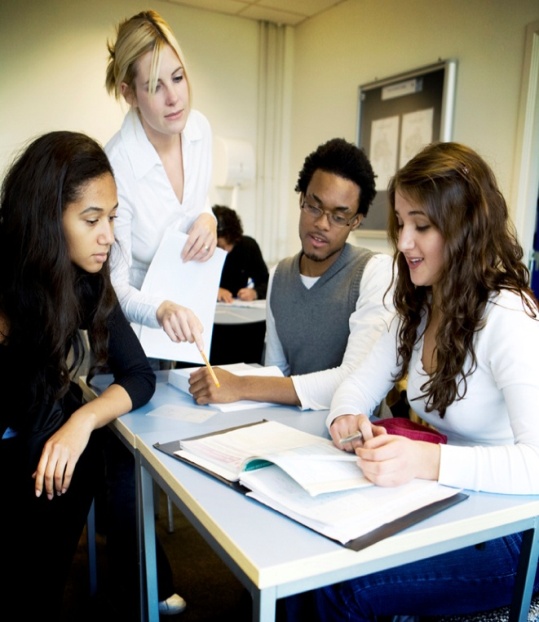 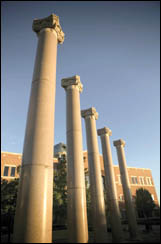 Requirements
Have at least a Bachelor’s degree from a four-year, accredited institution

Have a 2.5 or greater cumulative Grade Point Average.

Meet THEA test score requirements: Reading: 230  Math: 230  Writing: 220 

Complete on-line applications
HBUSchool of Education
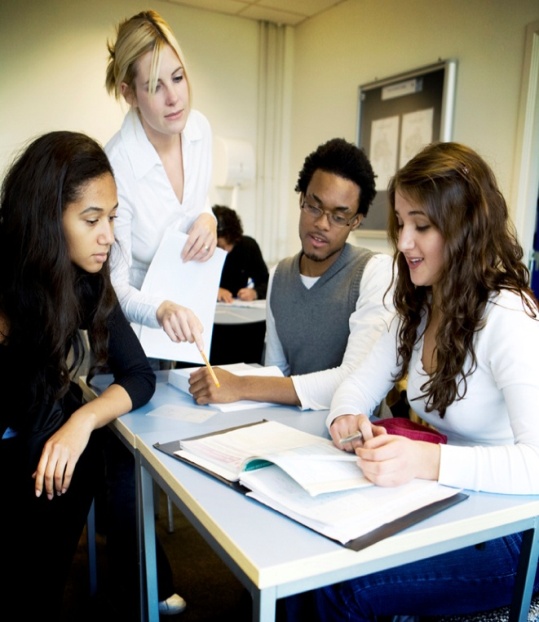 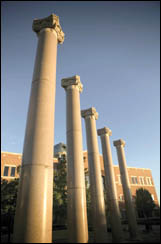 Applying to HBU
Complete the online application at www.hbu.edu/Grad-Apply

Take the THEA (offered every week at UH and each month at HBU)

Send transcripts from ALL institutions attended

Have 3 employers/professional colleagues complete reference forms

Send in Resume (or Curriculum Vitae)

Complete the on-line FASFA
HBUSchool of Education
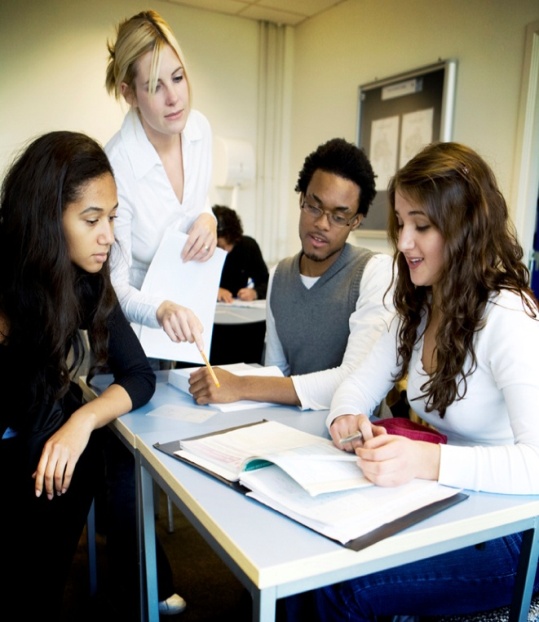 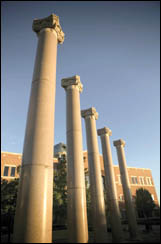 We look forward to assisting you on your journey into the 
classroom
Any Questions ?


By learning you will teach;by teaching you will understand.
			Latin Proverb
HBUSchool of Education
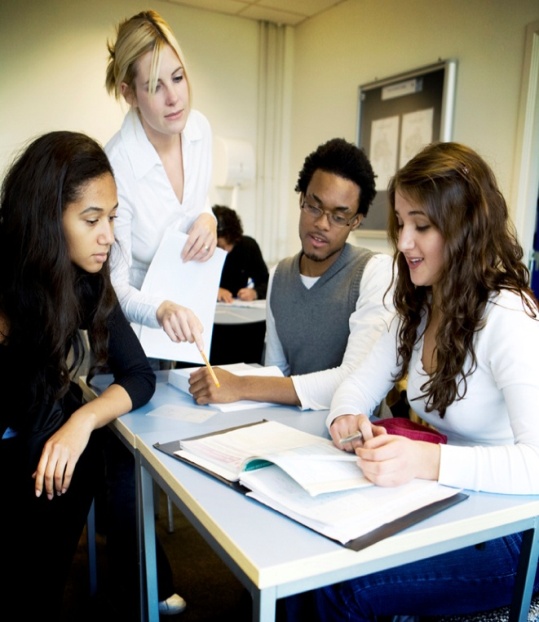